WW1 #8: Major Battles
What is a stalemate? 
Who are the Allies?
Who are the Central Powers? 
Why is the Battle of the Marne significant? 
Whose death began WW1? 
Who gave Austria-Hungary a “blank check”?
Which neutral country did Germany invade?
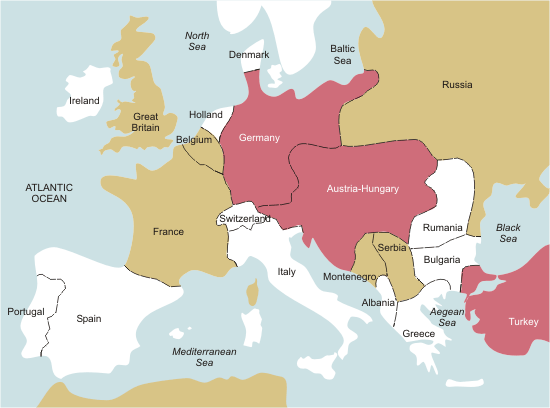 If you are Great Britain & want to get supplies to Russia, where do you go?
Russia
Gallipoli (Feb - Dec 1915)
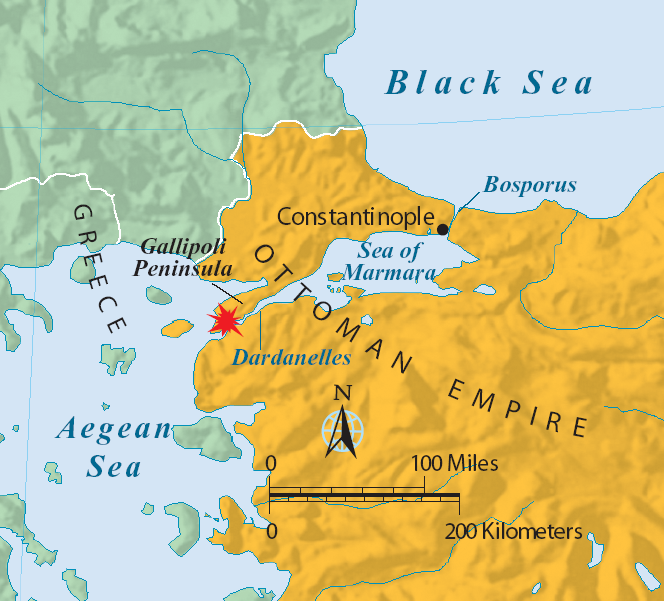 Allies attempt to capture the Dardanelles (water passage) in Ottoman Empire 
Goal: get supplies to Russians & defeat Otto.
Allies LOSE! (British, Australian, French, and New Zealanders)
The Western Front: Battle of Verdun
Feb-Dec 1916 (longest battle) 
Significance: Germany attack France in  a symbolically important location 
Ger gain some land but not what they wanted so French win …but not really
700,000 total deaths
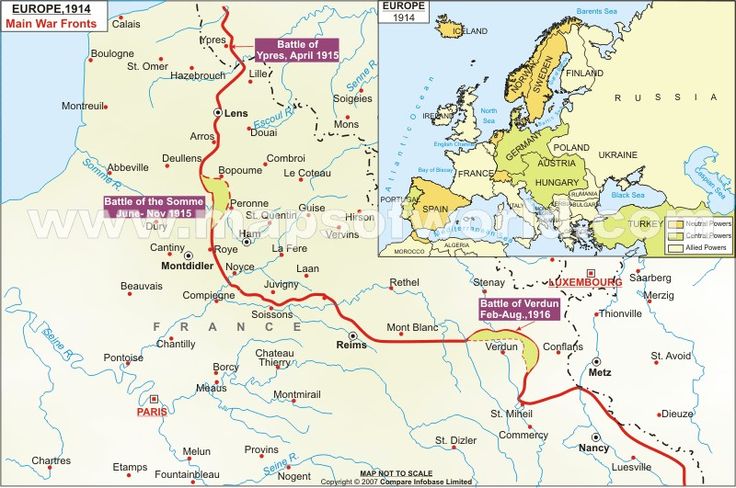 *Russians help by a surprise attack in east requiring Germany soldiers to be diverted to east
Battle of the Somme
July – Nov 1916
Somme River in France
British/French try to push Germans back & take German soldiers away from Verdun 
British gain 5 miles so win…but not really
1 + million deaths total
Eastern Front: Russia struggles
Weaknesses 
1.) Russia NOT industrialized: Fewer resources (food, guns, clothes, etc) 
2. Allies couldn’t ship supplies to Russia b/c Ger controlled the Baltic Sea & Black Sea 
Strengths 
1. Russia’s #1 advantage—it’s large population.
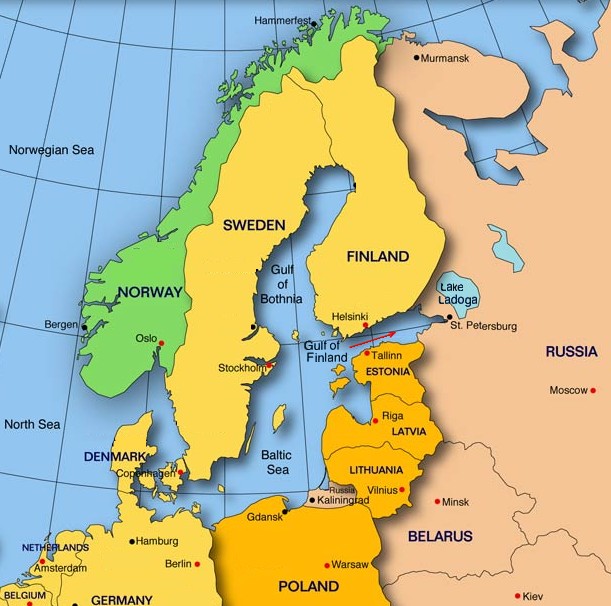 One historian has said,
“If, after the Marne in 1914, or even later, she [Germany] had  adopted a war policy of defense in the West, offence in the East, the issue of the war might well  have been different.” (Liddell­Hart, p. 189) 
What does this historian suggest Germany should have done and what might have been the result?
The stalemate continues!
Add 5 Level 1 Questions 
(Who, what, why, how?)
Other ideas….
Causes of war
Schlieffen Plan 
Battles: Somme, Gallipoli, Verdun, Tannenberg, other
How does war end – Why do Allies win? Why did Germany lose? 
Unrestricted submarine warfare / u-boats
Eastern Front  
Opposition to war
Research
On a piece of paper (typed or handwritten):
Write down the name of your source
Save websites on your Google Docs
Take notes
DUE on Monday: Notes on your topic from 2 sources
Due on Monday: notes 
Each individual must turn in notes on 2 sources